«Ән – көңілдің ажары»  әндер байқауы
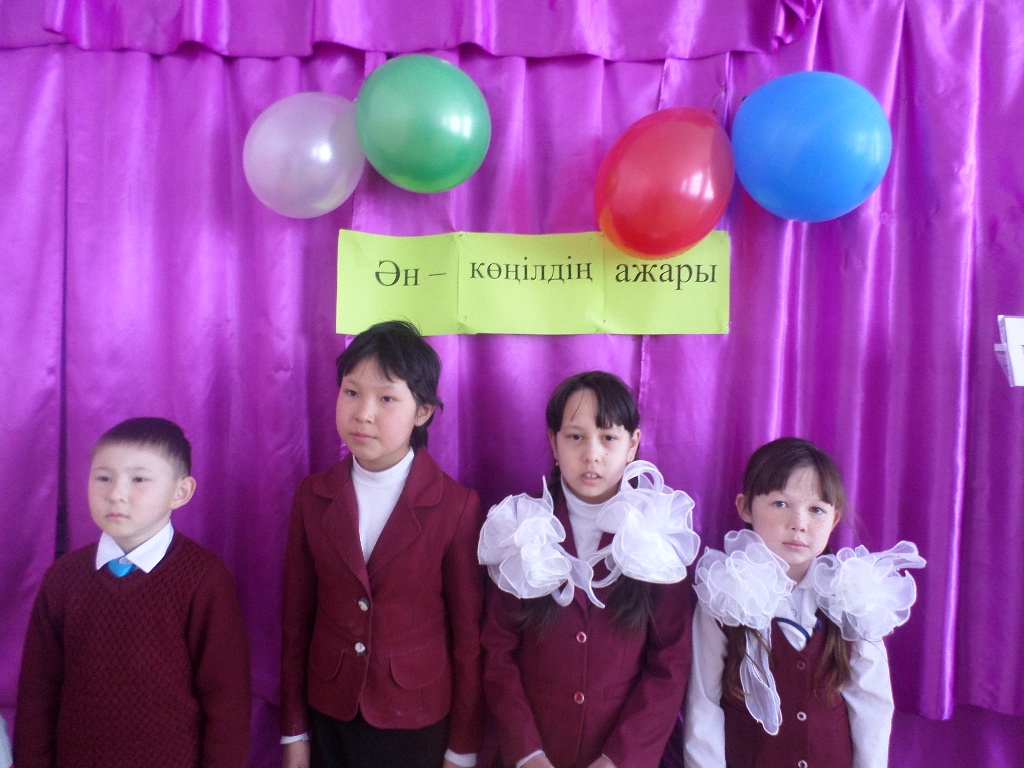 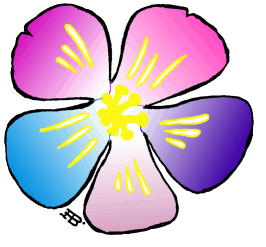 «Ана», «Бейбітшілік», «Достық», «Мейірімділік»                                                  (сурет және қолөнер көрмесі)
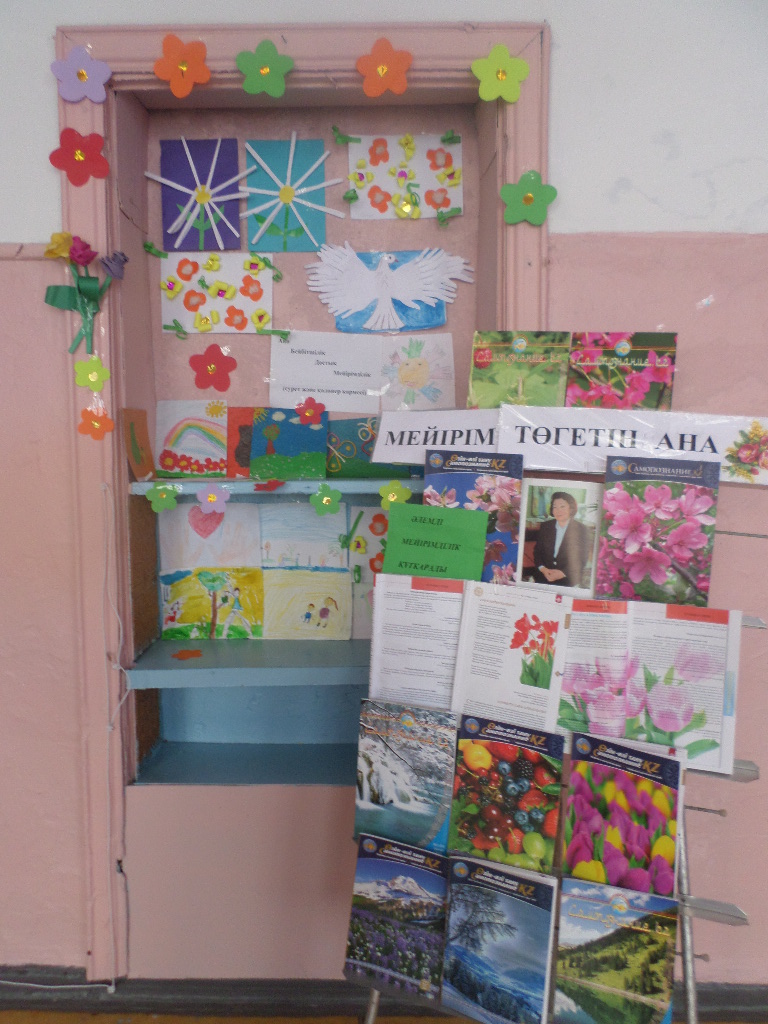 «Алтын жүрек анамыз» мәнерлеп оқу сайысы
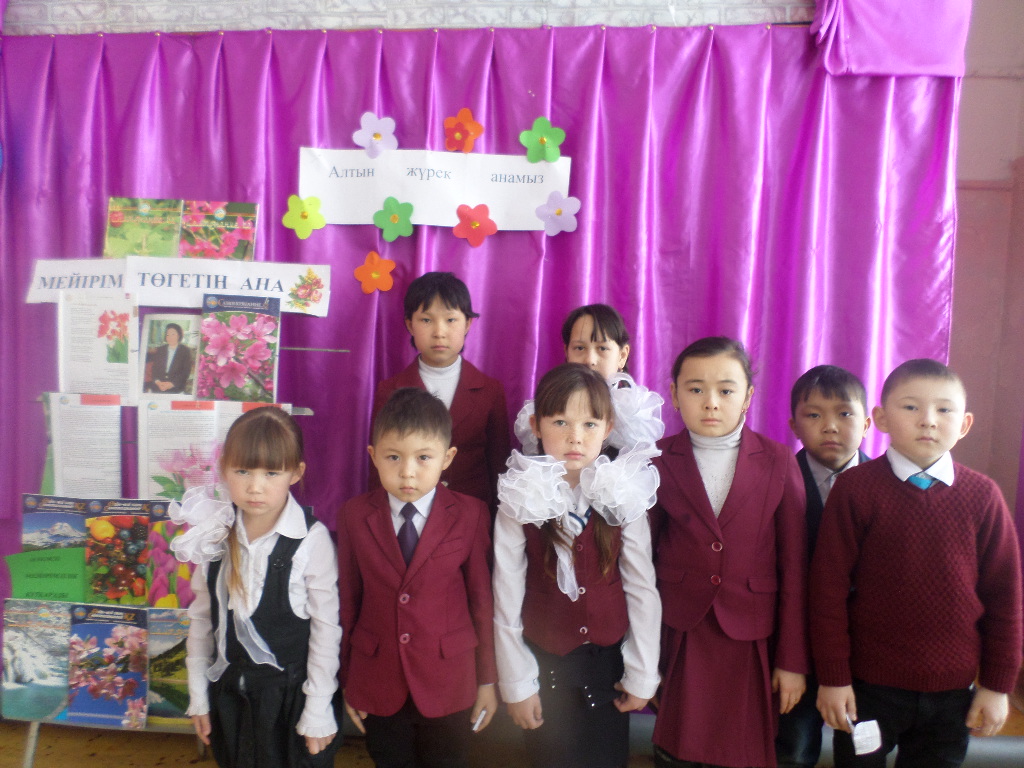